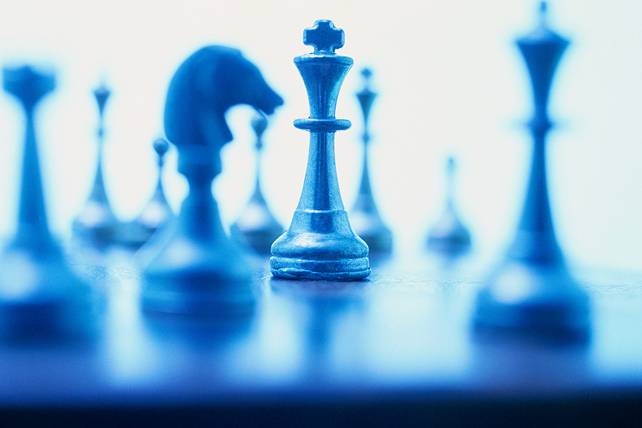 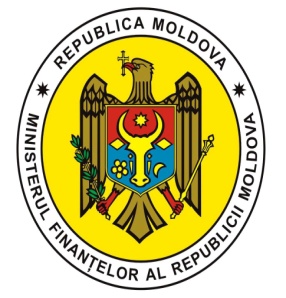 The Ministry of Finance of the                             Republic of Moldova
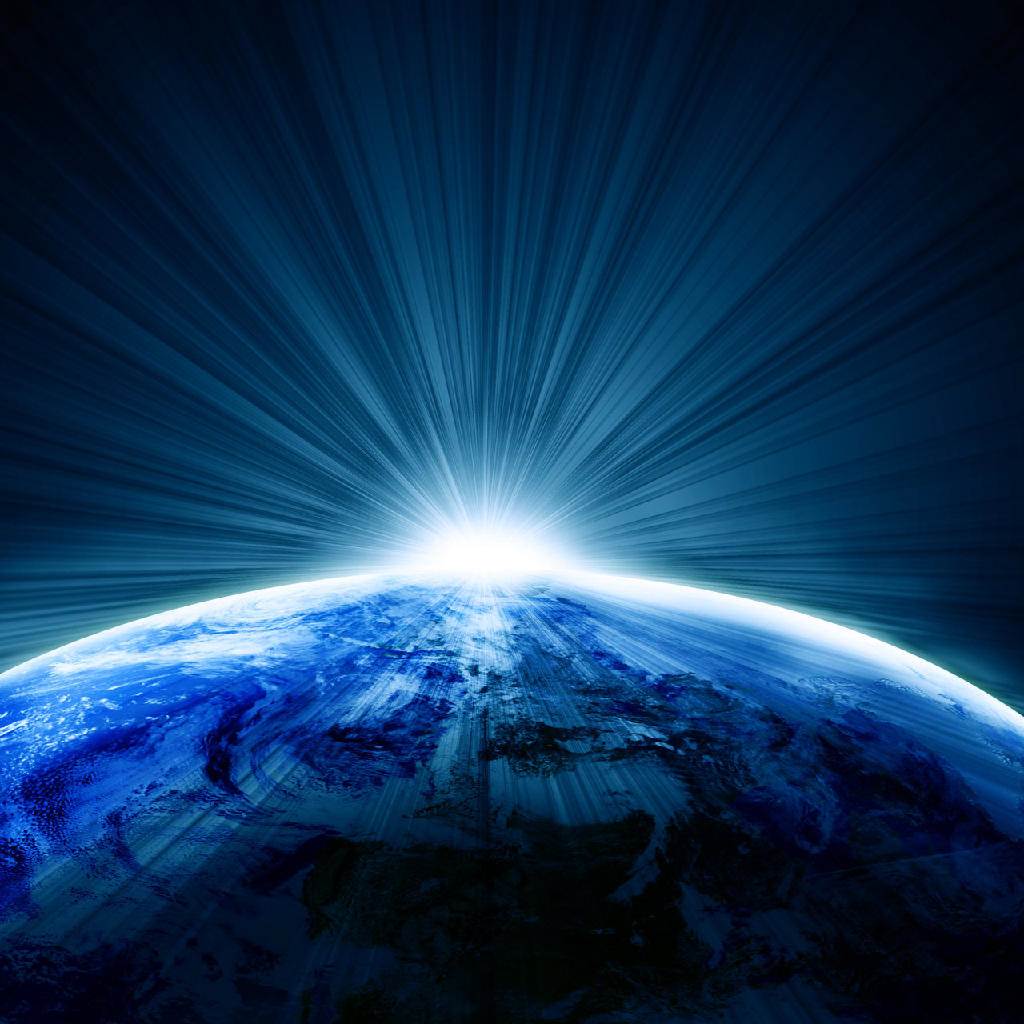 Strategic plan of the Internal Audit Department
Livia Jandîc,

Budva, Montenegro, March 3-5, 2014
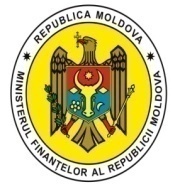 Content
The aim and the necessity of activity planning
 The elaboration stages of the Strategic plan:
           ● SWOT analysis 
           ●  priorities and objectives
           ●  distribution of the time resource
 The methodology of risk assessment
Annual plan
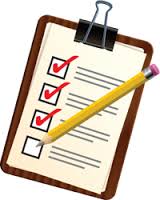 The goal of the Strategic Plan
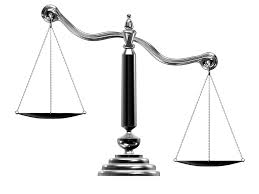 Resources
Requirements
The planning requirements
Insurance
Strategic plan content
Context
Mission
Vision
Values
The profile of the department
SWOT Analysis
Mid-term priorities
Strategic objectives
The audit requirements
The methodology of risk assessment
The necessary and available resources
Annual activity plan
Conclusions
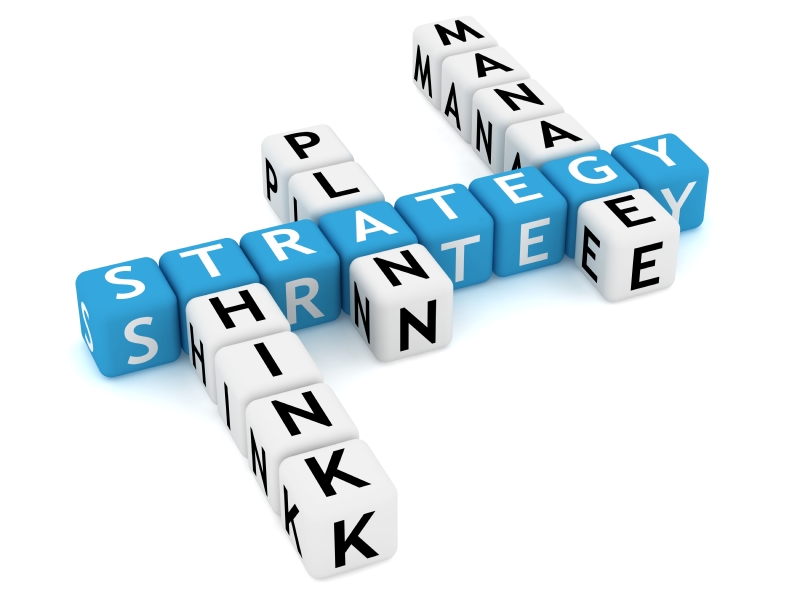 Stages of developing the Strategic Plan
Defining the mission, vision and values of the DIA and the SWOT analysis of the curent situation;
Determining the activity’s priorities for the medium term;
Identification of the operational systems and processes for the Ministry of Finance;
Risk assessment based on the manager’s expectations;
Determining the period of the Strategic Plan and frequency of the missions;
Assessment of the needed  and available resources;
Defining the Strategic Plan and the Annual Plan of the DIA.
SWOT Analysis
7
Analiza SWOT
8
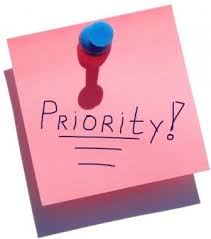 Mid-term priorities
Correlated with the Public Internal              Financial Control Development Program and Strategic Development Program of the Ministry of Finance for 2012-2014:
Increase the quality of the internal audit activity;
Development of the FMC system;
Promoting and disseminating the internal audit function.
Strategic goals
10
Distribution of the time resource
Risk assessment methodology
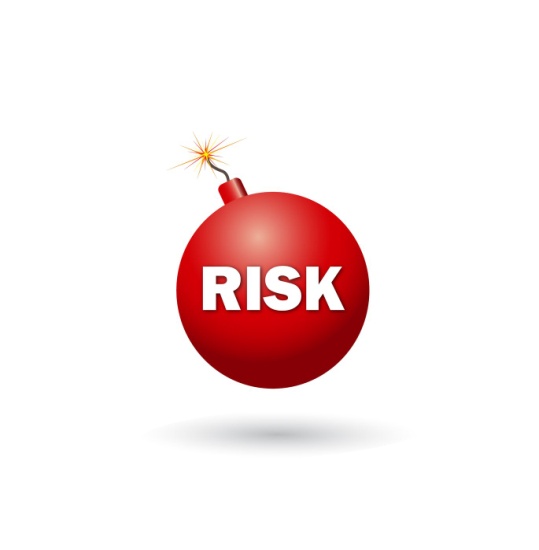 Materiality with a share of - 15 %
Control environment - 10 %
Sensitivity -10 %
MF’ Management concerns-15 %
Complexity of the process-10 %
Changes of people and of system-10 %
The integrity of the data processing environment-5 %
The last audit mission-15 %
The results of the last audit mission-10 %

Each criteria is marked with a point from 1 to 5 (1-lowest level of risk, 5-highest risk level)
Risk Matrix
Calculation of the risk score
Materiality                        * 15%
                                                Control environment         * 10%
                                                Sensibility                        * 10%
                                                MF’s management concerns  * 15%
                                                Complexity of the process       * 10%
                                                Changes of people or system* 10%
                                                Integrity of the data processing 
                                                  environment                           * 5%
                                               The period of the last a.m          * 15%
                                               The results from the last a.m.   * 10%
Risk score
5
19 june 2012
Risk categories
19 june 2012
Sample
Annual action plan 2014
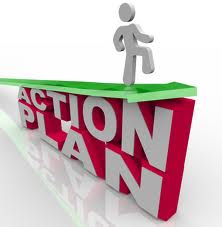 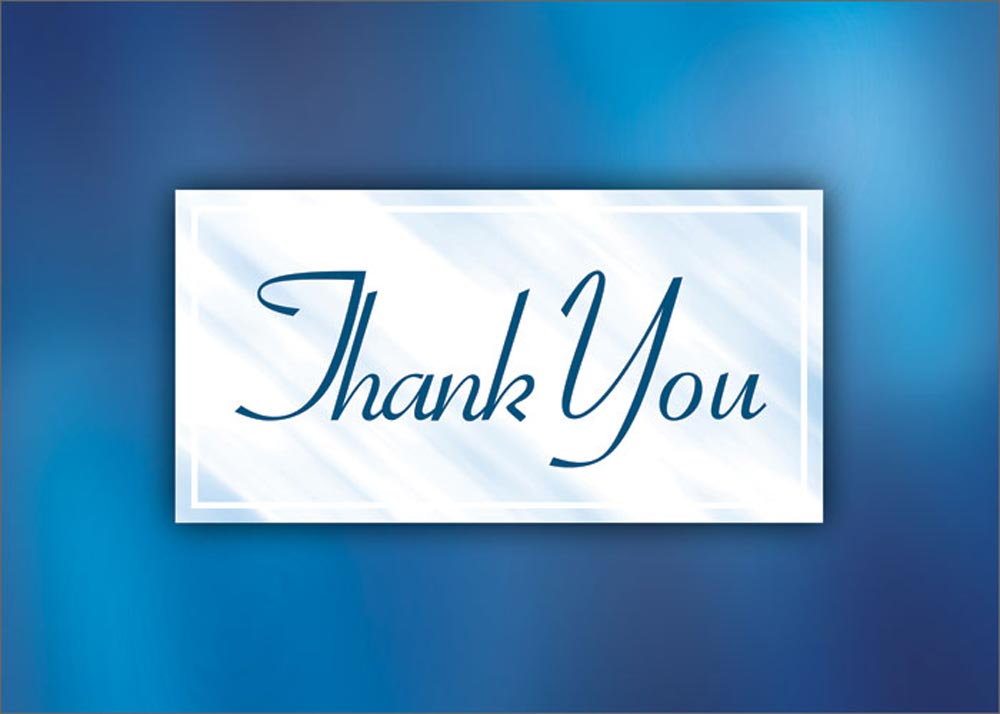 Sample